Congresso do Hospital do Coração Alagoano prof. Adib Jatene ano II 
Reunião da academia Brasileira de cirurgia cardiovascular
Encontro multiprofissional de cardiologia em Alagoas
Reunião das ligas acadêmicas
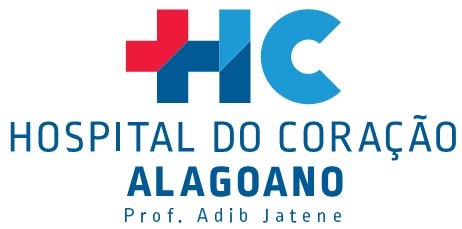 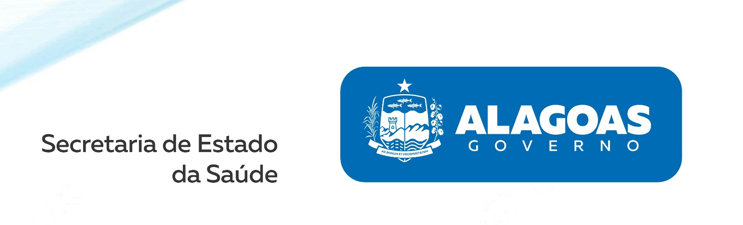 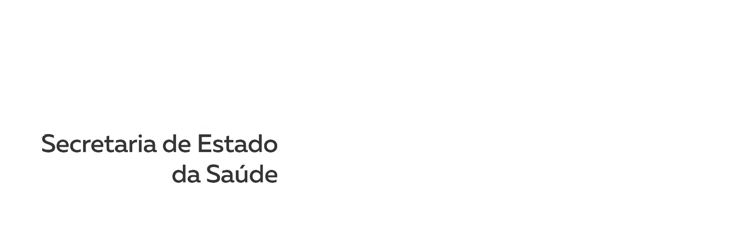 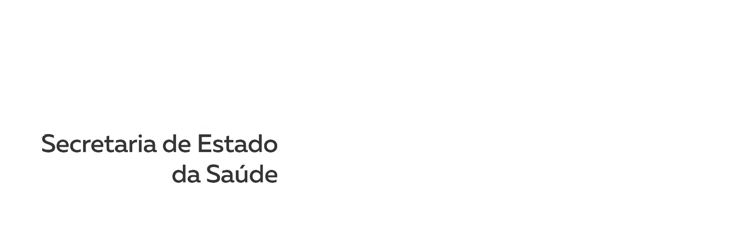 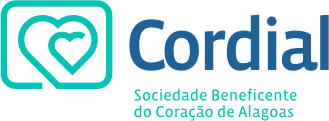 TÍTULO DO TRABALHO (Arial  e centralizado)
Nome Completo dos Autores por ordem de apresentação.  (Arial e centralizado)
E-MAIL: Arial  e alinhado à direita.
INTRODUÇÃO
RESULTADOS E DISCUSSÃO
Arial  e justificado
Arial e justificado

Os resultados podem ser apresentados preferencialmente em formato de  tabelas e gráficos.
OBJETIVOS
Arial  e justificado
METODOLOGIA
Arial  e justificado
CONCLUSÕES
Arial  e justificado
REFERÊNCIAS
Arial  e justificado